Programiranje
Uporaba naredbi za grananje – naredba if
Kao što se u svakodnevnom životu često susrećemo s nekim odlukama, tako je i pri stvaranju računalnog rješenja često potrebno izvršiti zadatak koji ovisi o nekoj odluci u programu. 
Što su to odluke u računalnom programu? Kada razmišljamo o nekoj odluci u svakodnevnom životu, obično donosimo zaključak ili odabiremo neki zadatak kao odgovor na postavljeno pitanje.
13.2.2019.
Uvjet: Pada li vani kiša?
Ako pada kiša
Ponjeti ću kišobran
Ako ne pada kiša
Neću ponjeti kišobran
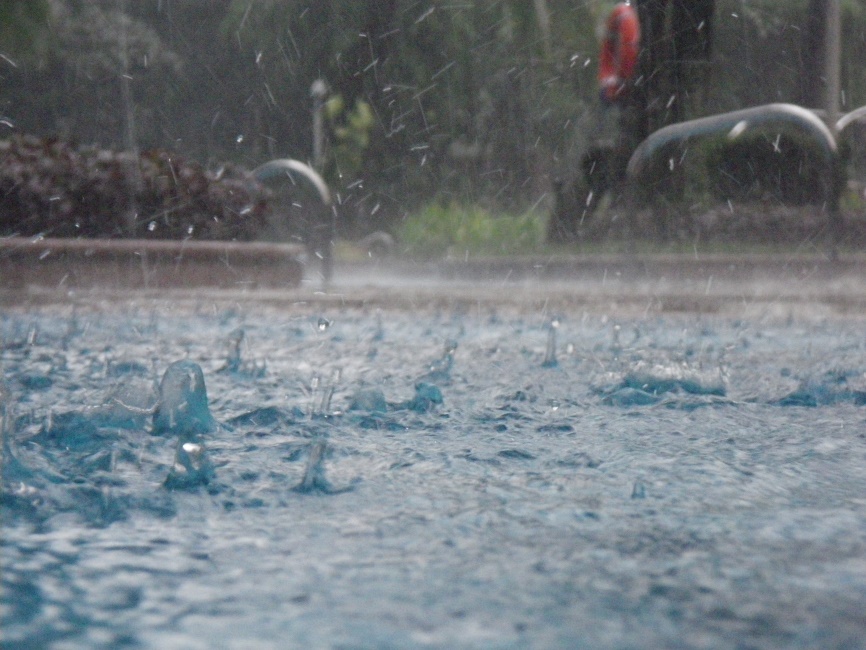 13.2.2019.
Slično je i u računalnom programu. Uvijek postoji neko pitanje na koje tražimo odgovor u obliku računalnih naredbi koje je potrebno izvršiti. 
Promotrimo kako primijeniti odluke u računalnom programu na sljedećem primjeru računalnog rješenja koje provjerava je li neki broj pozitivan ili nije pozitivan. Prisjetimo se da su pozitivni brojevi svi brojevi koji su veći od nule.
13.2.2019.
Provjerimo je li broj pozitivan ili negativan?
5
10
-7
0
13.2.2019.
Provjerimo je li broj pozitivan ili negativan?
Kada je broj pozitivan, a kada je negativan?
13.2.2019.
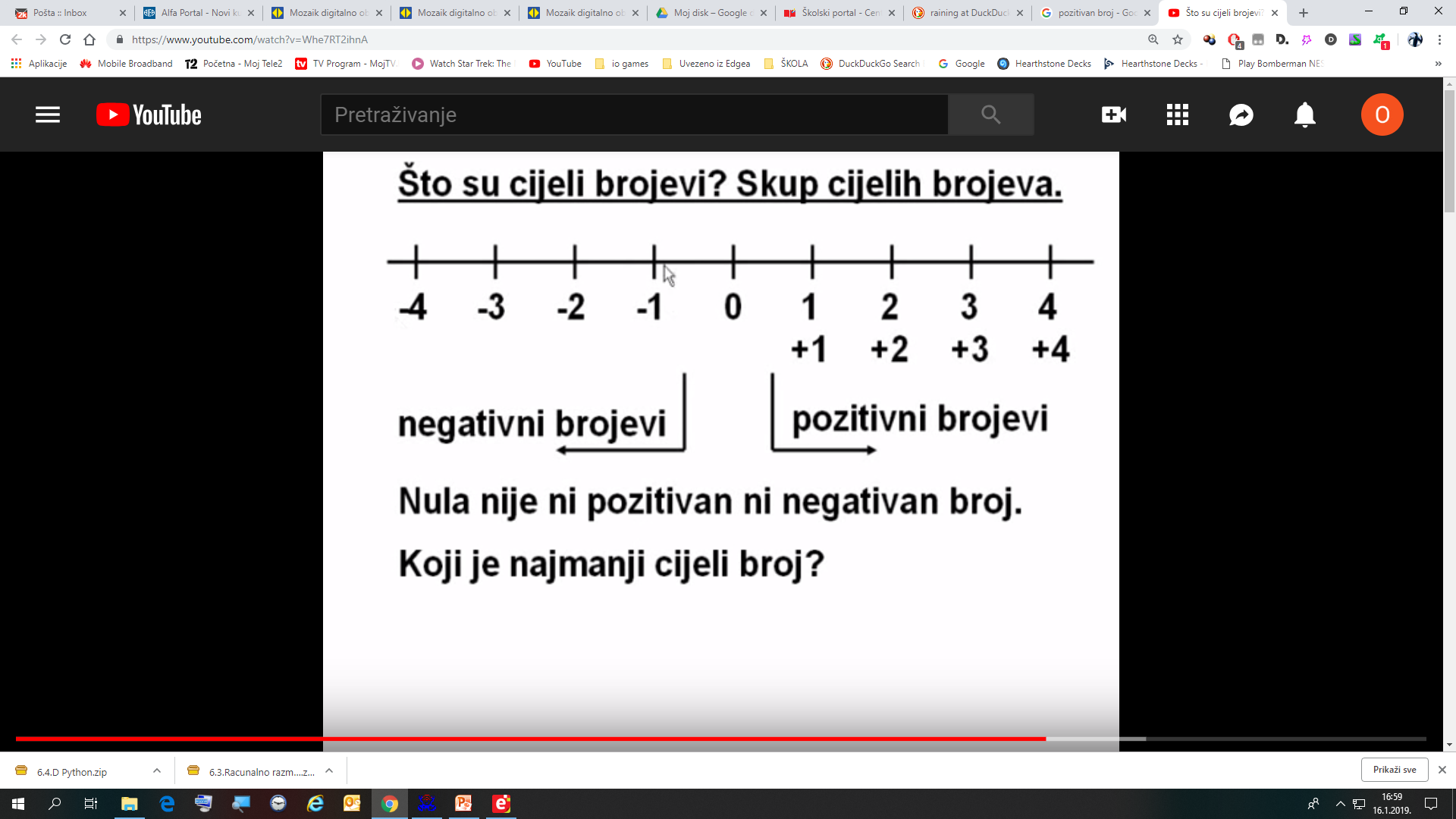 Provjerimo je li broj pozitivan ili negativan?
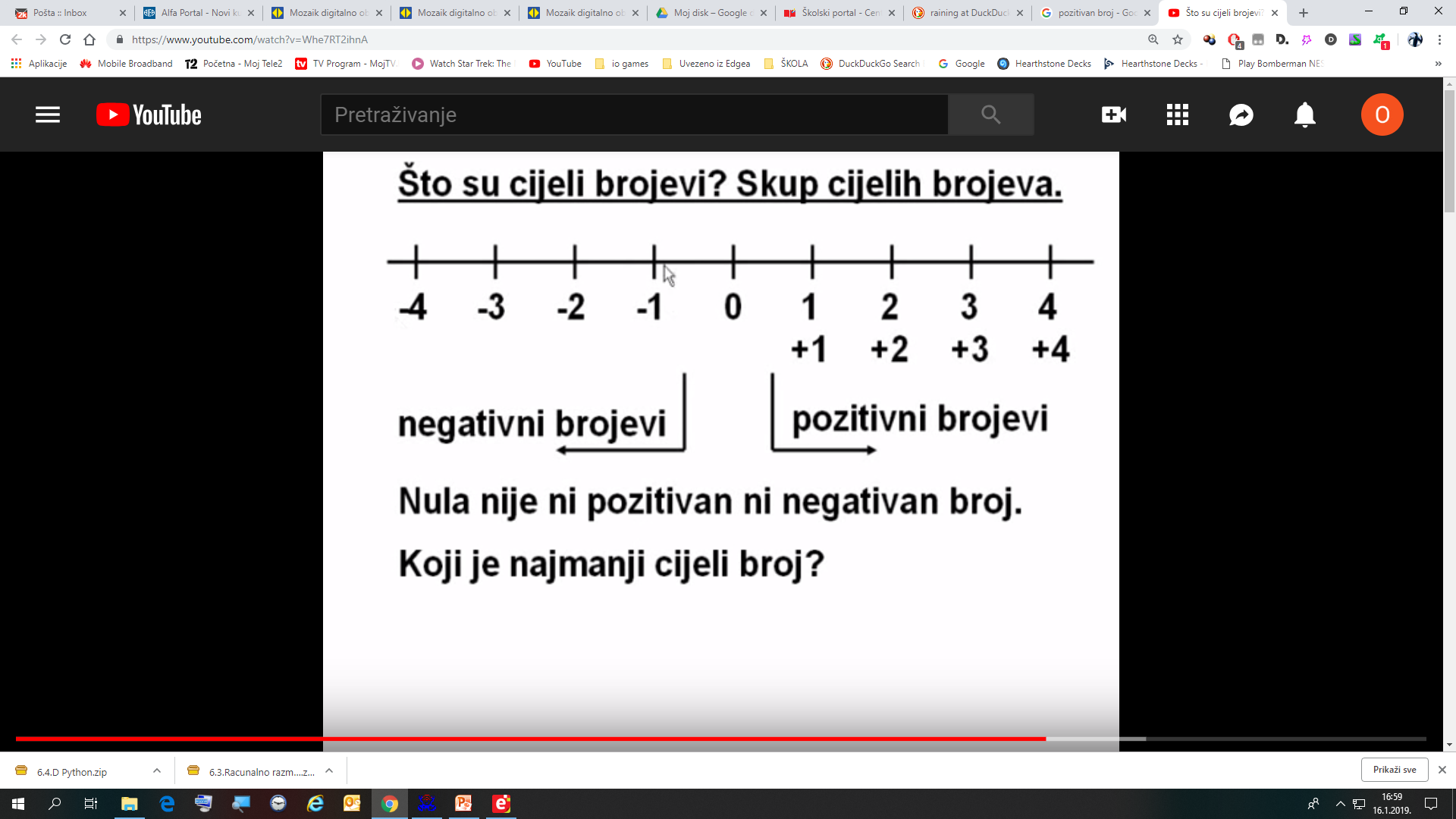 13.2.2019.
Ako je broj veći od nule	-PRVI UVJET
Broj je pozitivan
Ako je broj manji od nule	-DRUGI UVJET
Broj je negativan
Računalni programi mogu razumjeti samo uvjete koji kao rezultat vraćaju vrijednosti DA (istina) ili NE (laž) zbog čega takve uvjete nazivamo logičkim uvjetima. 
Kada je rezultat logičkog uvjeta DA, obično se kaže da je uvjet ispunjen, odnosno kada je rezultat logičkog uvjeta NE, kažemo da uvjet nije ispunjen.  (logički uvjet je uvjet koji se može provjeriti.)
Ovakav oblik algoritamske strukture u kojoj se koriste logički uvjeti (odluke) nazivaju se grananje.
13.2.2019.
Kada je broj dvoznamenkast?
5
10
100
99
850
13.2.2019.
Kada je broj dvoznamenkast?
Koji su sve dvoznamenkasti brojevi?
Koji je prvi dvoznamenkasti broj?
Koji je zadnji dvoznamenkasti broj?
13.2.2019.
Kada je broj dvoznamenkast?
Možemo reći da su dvoznamenkasti brojevi oni brojevi koji su
	Veći od _________ i manji od __________
13.2.2019.
Naredba if
Kako primijeniti odluke u programskom jeziku Pythonu ? Za donošenje odluka u programu upotrijebit ćemo naredbu if.
Opći oblik naredbe: 			Izvođenje uvjeta:
13.2.2019.
Ako je logički uvjet ispunjen::
Izvrši naredbu
If logički uvjet::
naredba
uvlaka
Naredba if
Nakon rezervirane riječi if i logičkog uvjeta uvijek se piše dvotočka koja najavljuje naredbu ili blok naredbi koje je potrebno izvršiti ako je logički uvjet ispunjen.
13.2.2019.
If
:
uvjet
Dvotočka
Logički uvjet
Rezervirana riječ
Pada li vani kiša?
Ako pada kiša
Ponjeti ću kišobran
Ako ne pada kiša
Neću ponjeti kišobran
13.2.2019.
print ('Pada li vani kiša?')
a=input()
if a=='da':
      print ('Ponjeti ću kišobran.')
if a=='ne':
       print ('Neću ponjeti kišobran.')
Je li broj pozitivan ili negativan?
Ako je broj veći od nule	
Broj je pozitivan
Ako je broj manji od nule
Broj je negativan
13.2.2019.
a=int(input('Upisi jedan broj='))
if a>0:
    print ('Broj je pozitivan.')
if a<0:
    print ('Broj je negativan.')
Nakon upisivanja dvotočke i pritiska na tipku Enter, programski jezik Python automatski postavlja uvlaku. Unutar nje se upisuju naredbe koje se izvršavaju kada je logički uvjet ispunjen. 
Uvlaku čine četiri prazna mjesta, a može se postići i pritiskom na tipku Tab na tipkovnici. 
U slučajevima kada je nakon dvotočke potrebno upisati više naredbi koje pripadaju naredbi if, sve naredbe treba upisivati s jednakom uvlakom. Takve naredbe čine niz koji nazivamo blokom naredbi.
13.2.2019.
a=int(input('Upisi jedan broj='))
if a>0:
     print (a)
     print ('je pozitivan broj')
if a<0:
    print (a)
    print ('je negativan broj')
Relacijski operatori u uvjetima
Uvjete postavljamo pomoću relacijskih operatora (<,>,==,…)
13.2.2019.
Koliko je 5*5?
Program pita korisnika „Koliko je 5*5?”. Korisnik dalje odgovara. Ako je odgovor točan, program ispisuje „Točno”. Ako je odgovor različit od 25, program ispisuje „Netočno”
13.2.2019.
print ('Koliko je 5*5?')
a=int(input())
if a==25:
    print ('Točno.')
if a!=25:
    print ('Netočno.')
Zadatak. Program Manji-Veci
Napiši program koji upisuje dva broja (a,b). Pomoću naredbe uvjeta (if) usporedi dva broja te ispiši koji je manji, a koji veći. Ako su brojevi jednaki onda program ispisuje „Jednaki su.”
13.2.2019.
Program Manji-Veci
13.2.2019.
a=int(input('Upisi prvi broj a='))
b=int(input('Upisi drugi broj b='))
if a>b:
    print(a,' je veci broj')
    print (b,' je manji broj')
if b>a:
    print (b,' je veci broj')
    print (a,' je manji broj')
if a==b:
    print('Jednaki su')
Uvjet u uvjetu
Program upisuje jedan broj te ispisuje je li taj broj dvoznamenkast.
Dvoznamenkasti brojevi su brojevi koji su veći od 9 i manji od 100
Imamo 2 uvjeta:
- veći od 9 
- manji od 100
13.2.2019.
Je li broj veći od 9?
Je li broj manji od 100?
Broj je dvoznamenkast
Program Dvoznamenkasti broj
13.2.2019.
a=int(input('Upisi jedan broj a='))
if a>9:
    if a<100:
        print (a, 'je dvoznamenkasti broj.')
if a<9:
    print(a, 'nije dvoznamenkasti broj.')
if a>99:
    print(a, 'nije dvoznamenkasti broj.')
Logički operatori
Ako slažemo odluke koje uključuju više od jednog pitanja (uvjeta), onda ih moramo nekako povezati. To rade logički operatori: i (AND), ili (OR) i ne(NOT).
13.2.2019.
if a>9:
    if a<100:
        print (a, 'je dvoznamenkasti broj.')

Ova dva uvjeta možemo povezati s operatorom AND
if a>9 and a<100:
    print(a,'je dvoznamenkasti broj.')
Zadatak. Program Punoljetan-Maloljetan
Napiši program koji pita korisnika „Koliko imaš godina”. Korisnik odgovara. Ovisno o odgovoru, program ispisuje „Punoljetna si osoba” ili „Maloljetna si osoba”.
13.2.2019.
Program Punoljetan-Maloljetan
13.2.2019.
print ('Koliko imas godina?')
a=int(input())
if a>=18:
    print('Punoljetna si osoba')
if a<18:
    print('Maloljetna si osoba')
Zadaci za ponavljanje
SAMOSTALAN RAD
Program koji upisuje 2 broja (a,b)i provjerava je li njihov zbroj (a+b) veći,manji ili jednak broju 100.

Primjerice IF (a+b)>100:
Ili
Ako smo koristili treću varijablu primjerice „Zbroj”
Zbroj=a+b
IF Zbroj>100:
Program. Paran broj
Koji od sljedećih brojeva je paran?
2
5
7
18
100
201
13.2.2019.
Program Paran broj
Kada je broj paran?

100/2= 50 i ostatak je nula
9/2 je 4 i ostatak je jedan
53/2 je 25 i ostatak je jedan
24/2 je 12 i ostatak je nula

Broj je paran kada se dijeli s brojem 2 i ostatak je 0.
Broj je neparan kada se dijeli s brojem 2 i ostatak je 1.
13.2.2019.
Matematički operatori
13.2.2019.
Zadatak. Program Paran broj
Napiši program koji pita korisnika „Upisi jedan broj”. Na osnovi upisanog broja, program ispisuje „Broj je paran” ili „Broj je neparan”
13.2.2019.
Zadaci za ponavljanje
SAMOSTALAN RAD
Program koji upisuje jedan broj (a) te ispisuje je li taj broj djeljiv brojevima 5 ili 7 (koristi naredbu OR pri spajanju uvjeta)
Složeno grananje: naredba  if…else
Promotrimo prvo sljedeći zadatak:
Program pita korisnika koliko je 5*5? Na osnovi upisanog odgovora program odgovara „Točno” ili „Netočno”.
13.2.2019.
print ('Koliko je 5*5?')
a=int(input())
if a==25:
    print ('Točno.')
if a!=25:
    print ('Netočno.')
print ('Koliko je 5*5?')
a=int(input())
if a==25:
    print ('Točno.')
if a<25:
    print ('Netočno.')
if a>25:
    print (‘Netočno.’)
Složeno grananje: naredba  if…else
U dosadašnjim smo primjerima jednostavnoga grananja promatrali što treba napraviti u slučajevima kada je logički uvjet ispunjen. No, u računalnim programima vrlo često odluke primjenjujemo tako da za svaku vrijednost logičkog uvjeta (odluke), Istina ili Laž (engl. True ili False ) treba izvršiti neku naredbu.
13.2.2019.
print ('Koliko je 5*5?')
a=int(input())
if a==25:
    print ('Točno.')
if a<25:
    print ('Netočno.')
if a>25:
    print (‘Netočno.’)
Složeno grananje: naredba  if…else
13.2.2019.
If a==25:
NE
Ako uvjet nije istinit
Netočno
Ako je uvjet istinit a=25
DA
Točno
Složeno grananje: naredba  if…else
13.2.2019.
print ('Koliko je 5*5?')
a=int(input())
if a==25:
    print ('Točno.')
if a<25:
    print ('Netočno.')
if a>25:
    print (‘Netočno.’)
print ('Koliko je 5*5?')
a=int(input())
if a==25:
    print ('Točno.')
else:
    print ('Netočno.')
Ako je broj jednak 25 (if a==25:), ispiši „Točno”, inače (else:) ispiši „Netočno”
Složeno grananje: naredba  if…else
13.2.2019.
If a==25:
NE
Ako uvjet nije istinit
Netočno
Ako je uvjet istinit a=25
DA
Točno
print ('Koliko je 5*5?')
a=int(input())
if a==25:
    print ('Točno.')
else:
    print ('Netočno.')
Složeno grananje: naredba  if…else
Takav oblik grananja u programskom jeziku Pyhonu realizira se s pomoću naredbe if….else... (ako…inače...). 
Naredba if…else… primjenjuje se na sljedeći način:
13.2.2019.
Ako je logički uvjet ispunjen::
                Izvrši naredbu1
Inače
                   Izvrši naredbu2
If logički uvjet::
         Naredba1
else:
         Naredba2
uvlake
Složeno grananje: naredba  if…else
Uočavamo da smo upotrijebili samo jedan logički uvjet, a izvršili dvije naredbe (ili blok naredbi) ovisno o vrijednosti logičkog uvjeta : 
• ako je uvjet istinit ( True ), izvršava se naredba1 (ili blok naredbi1) 
• ako uvjet nije istinit ( False ), izvršava se naredba2 (ili blok naredbi2).
13.2.2019.
print ('Koliko je 5*5?')
a=int(input())
if a==25:
    print ('Točno.')
else:
    print ('Netočno.')
If logički uvjet::
         Naredba1
else:
         Naredba2
Složeno grananje: naredba  if…else
U naredbama grananja obično je najteže defnirati logički uvjet.
Računalo, odnosno programski jezik ne zna što znači da je broj pozitivan ili paran pa moramo sami pronaći rješenje kako prikazati logički uvjet (odluku). Najčešće to radimo s pomoću matematičkih izraza. Pritom treba paziti na to da se u logičkom uvjetu uvijek krije neko pitanje. 
Obično provjeravamo je li neka vrijednost jednaka, veća ili manja od druge vrijednosti.
13.2.2019.
Primjeri postavljanja uvjeta
If a==10:

If a==b/2:

If a<=15*b-10:

If a!=10:

If a!=‘Tekst’:

If a%5==0:
13.2.2019.
Zadatak. Program MaloljetanPunoljetan
Program pita korisnika ‘Koliko imaš godina?’ Na osnovi upisanog odgovora program ispisuje ‘Maloljetna si osoba.’ ili ‘Punoljetna si osoba.’
U programu koristi if…else strukturu programiranja
13.2.2019.
If logički uvjet::
         Naredba1
else:
         Naredba2
Zadatak. Program MaloljetanPunoljetan
print('Koliko imas godina?')
a=int(input())
if a<18:
    print('Maloljetna si osoba.')
else:
    print('Punoljetna si osoba.')
13.2.2019.
Zadatak. Program paran
Dopunimo sada jedan od prethodnih zadataka kojim smo ispitali je li neki broj paran te ispisali odgovarajuću poruku. Ponovimo! Broj je paran ako je djeljiv s dva, u suprotnome je broj neparan.
13.2.2019.
Zadatak. Program paran
a=int(input('Upisi jedan broj a='))
if a%2==0:
    print(a,' je paran broj.')
else:
    print(a,' nije paran broj.')
13.2.2019.
Složeno grananje: naredba  if…else
Svaka naredba unutar naredbe grananja (naredba if, naredba if…else..) mora se pisati koristeći se uvlakom, bez obzira na to je li riječ o naredbi koja se izvršava kada je logički uvjet istinit ili ne. 
Ako nedostaje uvlaka ispred naredbi unutar naredbi if i if….else, pojavit će se poruka o pogrešci.
13.2.2019.
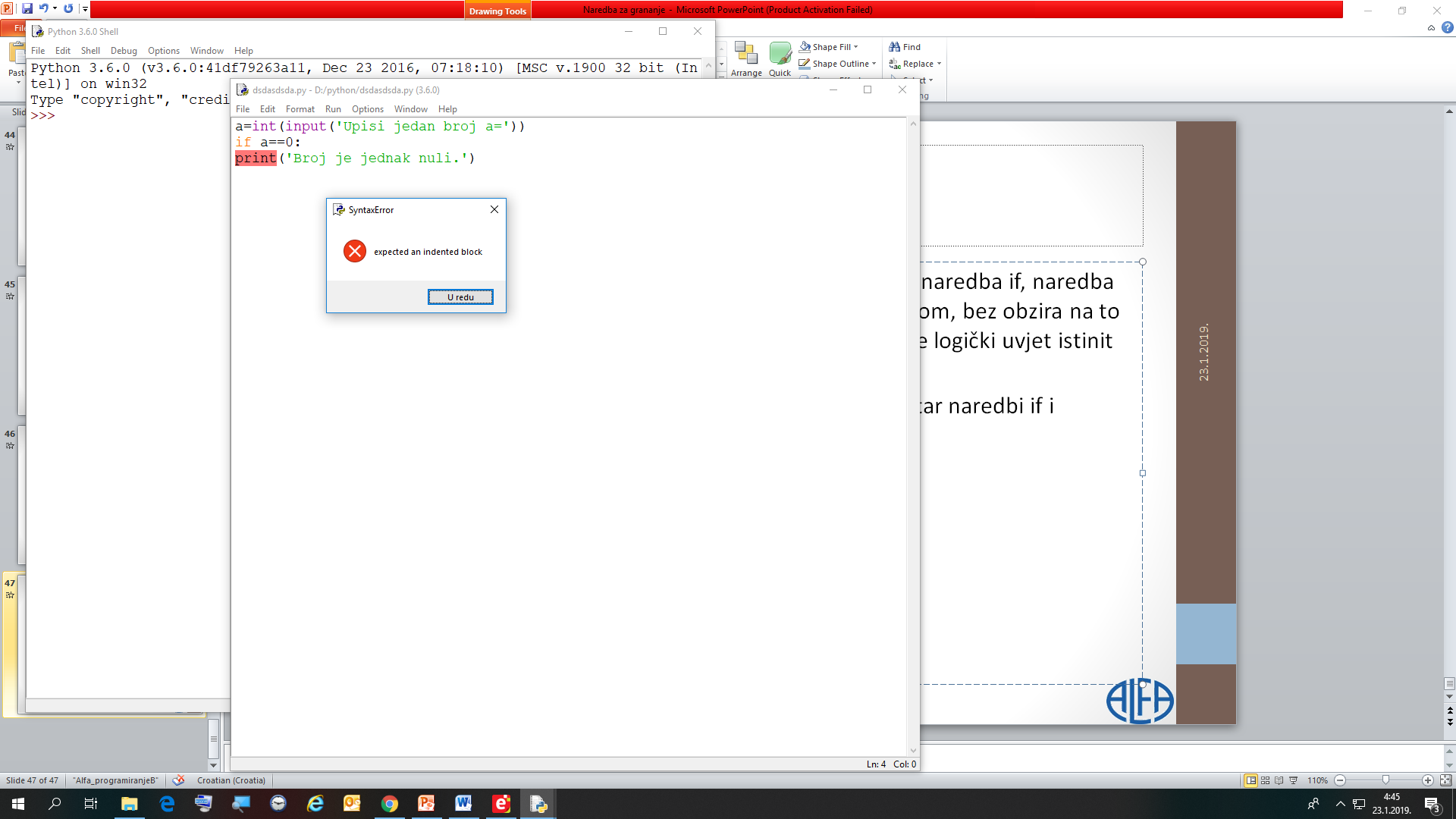 Zadatak. Djelitelj
Napiši program koji za dva unesena broja provjerava da li je prvi broj (a) djelitelj drugog broja (b).
Pomoć. Brojevi su djeljivi kada je ostatak pri dijeljenju nula!
13.2.2019.
Zadatak. Djelitelj
a=int(input('Upisi jedan broj a='))
b=int(input('Upisi drugi broj b='))
if b%a==0:
    print(a,'je djelitelj broja',b)
else:
    print(a,'nije djelitelj broja',b)
13.2.2019.
Složeno grananje: naredba if…elif…else
Sigurno ste barem jednom dobili zadatak da kupite neko voće ili povrće u trgovini, a pritom niste znali kako ono zaista izgleda. No znali ste da vrijede neke tvrdnje: zelene je boje, uvijek stoji na polici pokraj mahunarki te ima velike listove. Što je to? O kojem je zapravo voću ili povrću riječ otkrijte na slici
13.2.2019.
Zelene je boje, uvijek stoji na polici pokraj mahunarki te ima velike listove. Što je to? O kojem je zapravo voću ili povrću riječ otkrijte na slici:
Zelene je boje?
DA
NE
Je li na polici pokraj mahunarki?
Crvene je boje?
DA
DA
NE
NE
Ima li velike listove?
Grašak
Rotkvica
DA
Žuta paprika
NE
Kupus
Brokula
13.2.2019.
Složeno grananje: naredba if…elif…else
Ako imamo samo jedan uvjet koji moramo provjeriti, naredba if-else bit će sasvim dovoljna.
Ako trebamo provjeriti više uvjeta, pri čemu
svaki od njih može imati drugačiji ishod, to 
činimo uz pomoć više naredbi if ili pomoću 
naredbe elif
13.2.2019.
If logički uvjet::
         Naredba1
else:
         Naredba2
If logički uvjet1::
         Naredba1
If logički uvjet2::
         Naredba1
If logički uvjet3:
         Naredba1
If logički uvjet4:
         Naredba1
Složeno grananje: naredba if…elif…else
Ako    je    logički    uvjet1   ispunjen::
                          Izvrši naredbu1
Inače ako je logički uvjet2 ispunjen:
                               Izvrši naredbu2
Inače
                           Izvrši naredbu3
If    logički    uvjet1::
                Naredba1
elseif logički uvjet2:
                 Naredba2
else:
                 Naredba3
uvlake
13.2.2019.
Zadatak. Veci manji if elif else
Napiši program koji za dva unesena broja (a,b) provjerava koji je veći. Ako su jednaki, program ispisuje ‘Brojevi su jednaki.’ Koristi if….elif….else strukturu.
13.2.2019.
Zadatak. Veci manji if elif else
a=int(input('Upisi a='))
b=int(input('Upisi b='))
if a>b:
    print(a,' je veci broj.')
elif b>a:
    print(b, 'je veci broj.')
else:
    print('Brojevi su jednaki.')
Zadatak. Pozitivan negativan if elif else
Napiši program koji upisuje jedan broj (a) te ispisuje je li taj broj pozitivan, negativan ili jednak nuli. Koristi if….elif…else strukturu.
13.2.2019.
Zadatak. Pozitivan negativan if elif else
a=int(input('Upisi a='))
if a>0:
    print(a, 'je pozitivan broj.')
elif a<0:
    print(a, 'je negativan broj.')
else:
    print('Broj je nula.')
Zadatak. Jednoznamenkast dvoznamenkast troznamenkast if elif else
Lucija i Marko igraju igru brojeva. Lucija će reći jedan broj od 1 do 300, a Marko će reći je li taj broj jednoznamenkast, dvoznamenkast ili troznamenkast.
Napiši sljedeći program koristeći if…elif…else strukturu.
13.2.2019.
Zadatak. Jednoznamenkast dvoznamenkast troznamenkast if elif else
Jedno od mogućih rješenja:
a=int(input('Upisi a='))
if a<10:
    print(a, ' je jednoznamenkast broj.')
elif a>=100:
    print(a, ' je troznamenkast broj.')
else:
    print(a, ' je dvoznamenkast broj.')
Petljamo petlju (for)
Petlja je dio programa koji se ponavlja. 
Postoje dvije vrste petlji: 
       - petlje bez logičkog uvjeta
       - petlje s logičkim uvjetom 

Petlje bez logičkog uvjeta je vrsta petlje u kojoj unaprijed postavljaš broj ponavljanja. One imaju konačan broj ponavljanja te uvijek započinju s određenim naredbama kojima je definiran  broj ponavljanja.

U Pythonu za petlju bez logičkog uvjeta koristimo naredbu for.
Petljamo petlju (for)
Zadatak. Ispiši sve brojeve od 0 do 5

Program 			Program s for petljom

print(0)			for a in range(6):
print(1) 				print(a)
print(2)
print(3)
print(4)
print(5)
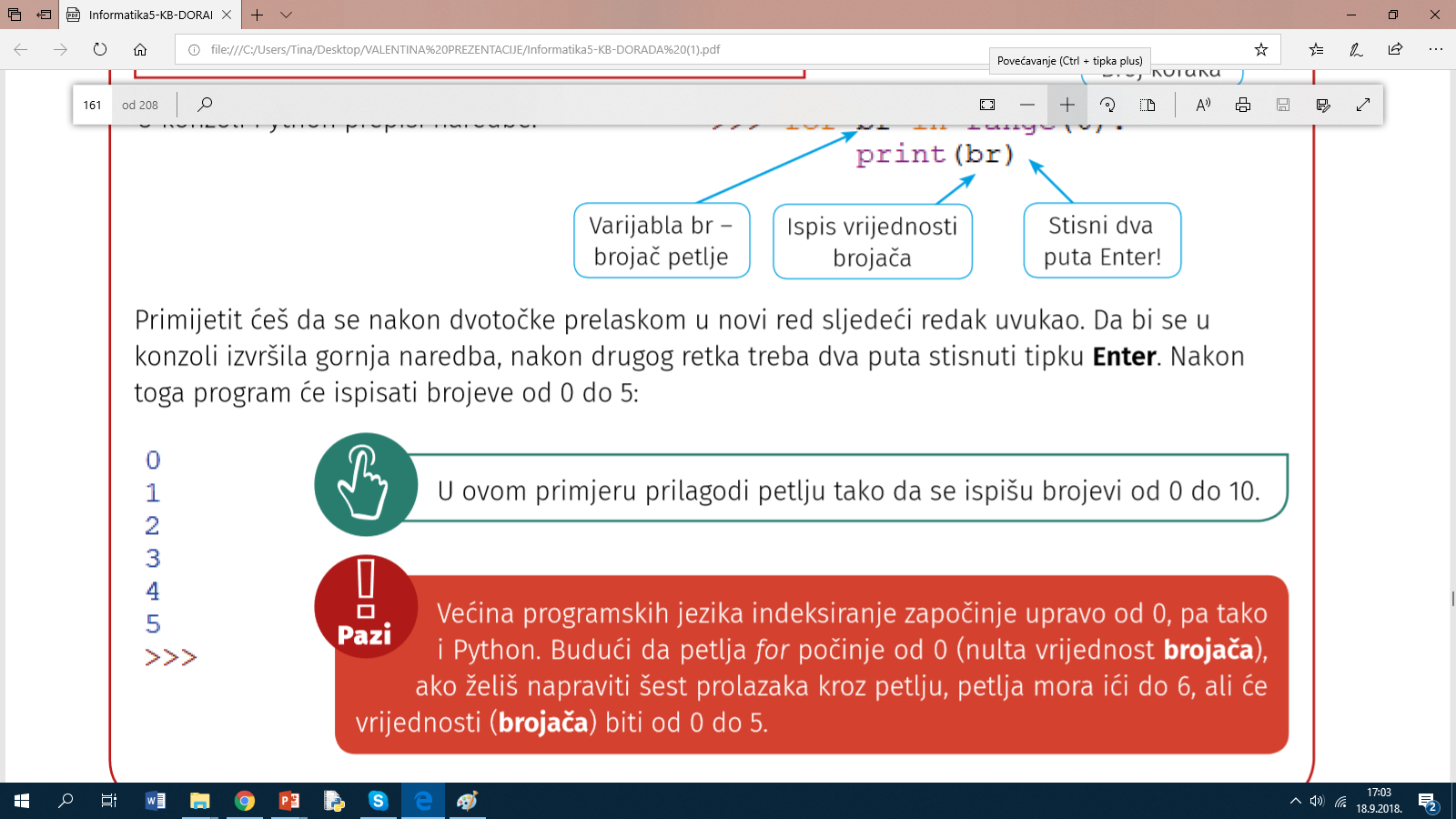 Petljamo petlju (for)
Broj koraka
for br in range(6):
			print(br)
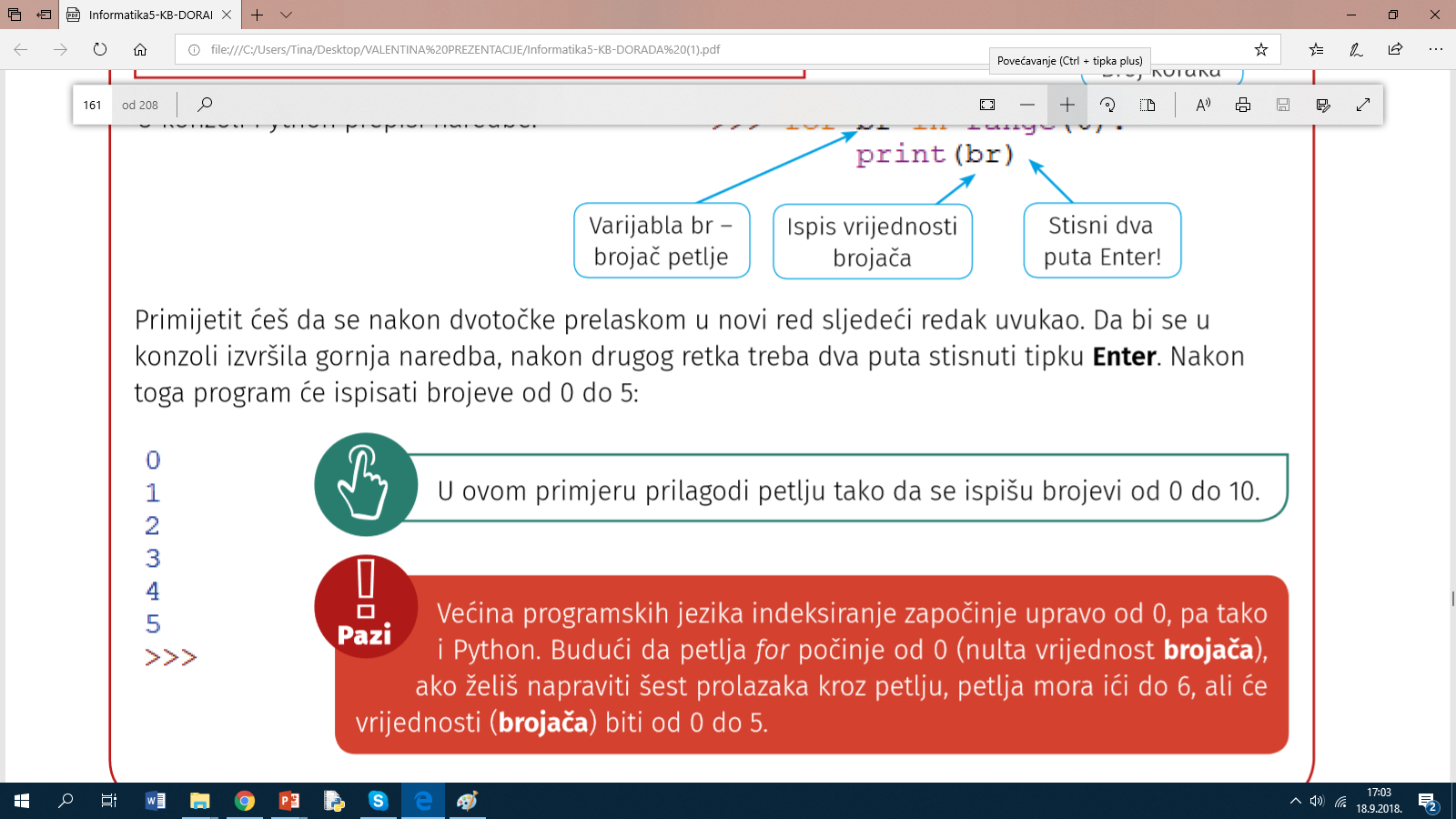 Varijabla br je brojač petlje
Ispis vrijednosti brojača
VAŽNO! Nakon postavljanja broja koraka potrebno je upisati dvotočje (:). Nakon što se stisne tipka ENTER program će automatski uvući redak
Petljamo petlju (for)
for br in range(6):
         print(br)

Da bi petlja for u svakom trenutku znala na kojem je koraku ponavljanja pomaže joj kontrolna varijabla petlje ili brojač. Npr. br in range (6)

Varijabla br je brojač petlje. Brojač se koristi tako da se postavi početna vrijednost i broj koraka izvođenja petlje.

Broj ponavljanja može se zadavati izravnim upisivanjem broja ponavljanja u naredbi petlje ili zadavanjem pomoću varijable.

Petlja for upotrebljava varijablu br kao brojač kojim kontrolira koliko se puta ponavlja izvršavanje odabranih naredbi. Brojač se postavlja na početnu vrijednost, a svakim daljnjim izvršavanjem petlje brojač se povećava dok ne dostigne graničnu vrijednost i petlja prekine s radom. U našem je primjeru granična vrijednost brojača 6.
Petljamo petlju (for)
for br in range(6):
     print(br)

Za varijablu br vrijedi da su to svi 
brojevi od 0 do 5 (ukupno 6)
Prva vrijednost varijable br je 0, zatim 1, 2, 3, 4, i 5.
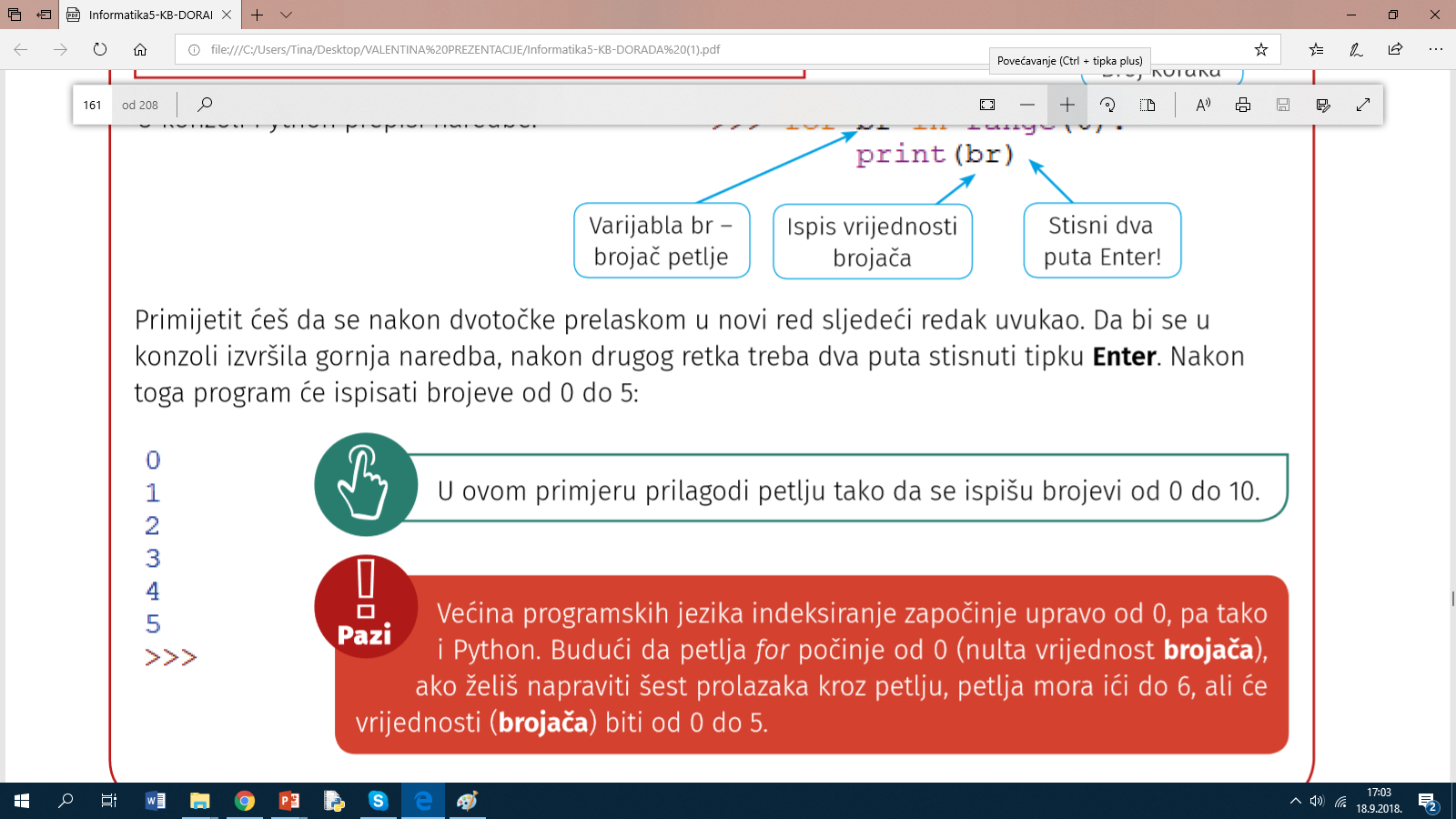 Određivanje početne vrijednosti te načina povećavanja brojača
Određivanje početne vrijednosti te načina povećavanja brojača
Primjetili ste prilikom pisanja naredbe for da Python ispisuje način primjene ove naredbe
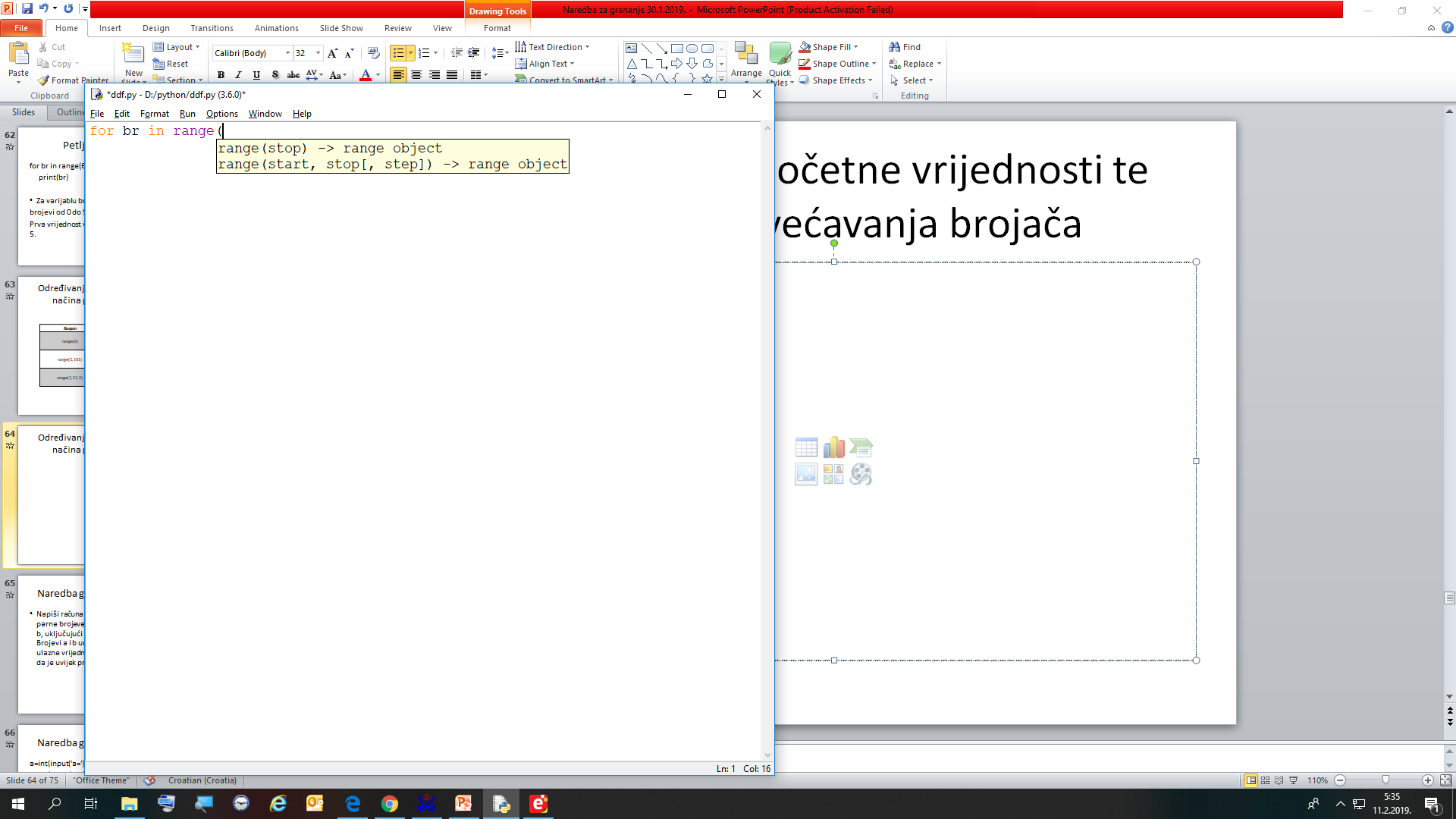 Zadatak. Ispiši sve jednoznamenkaste brojeve
for x in range(1,10):
    print(x)
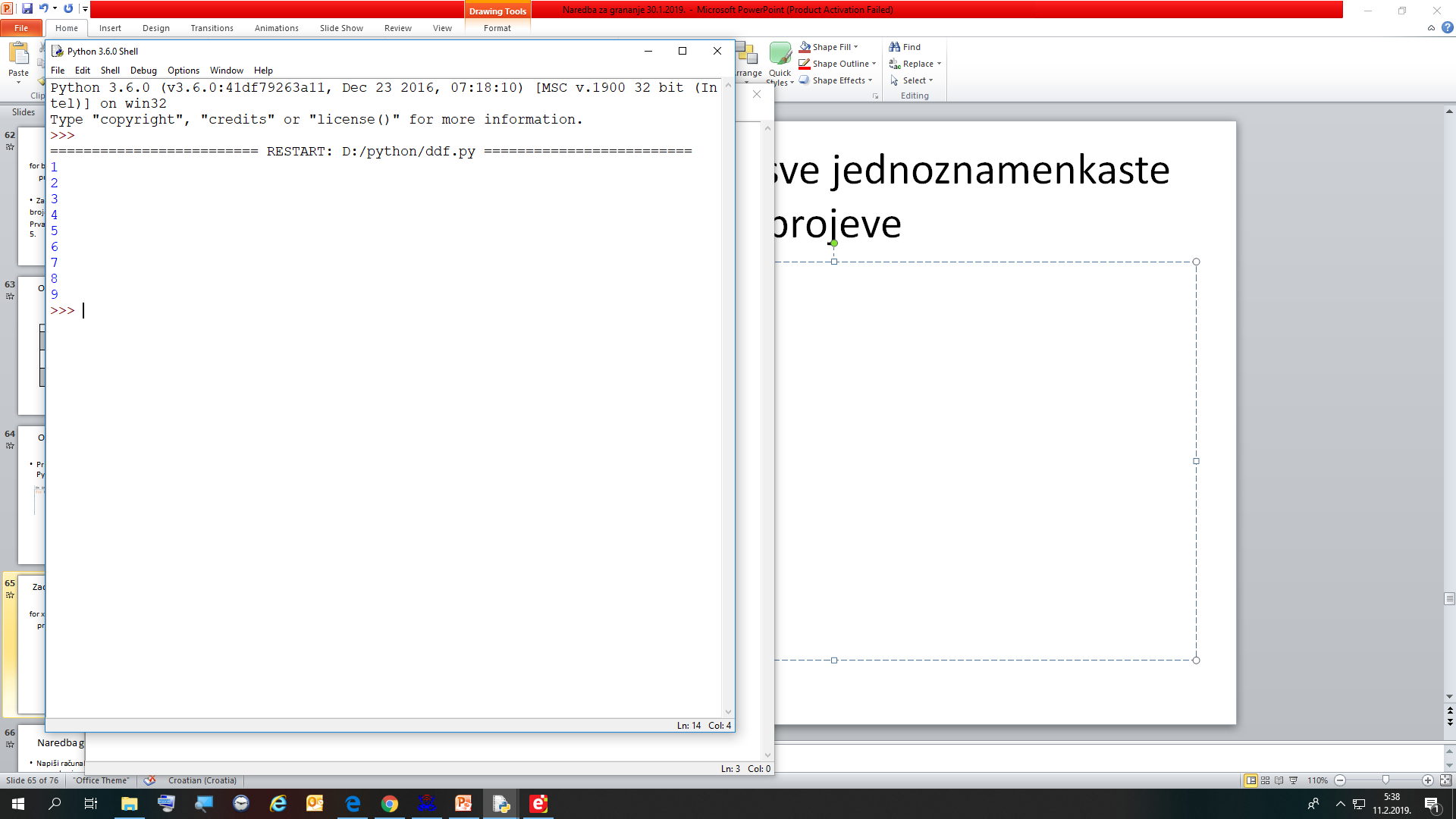 Zadatak. Ispiši svaki peti broj od 100 do 150
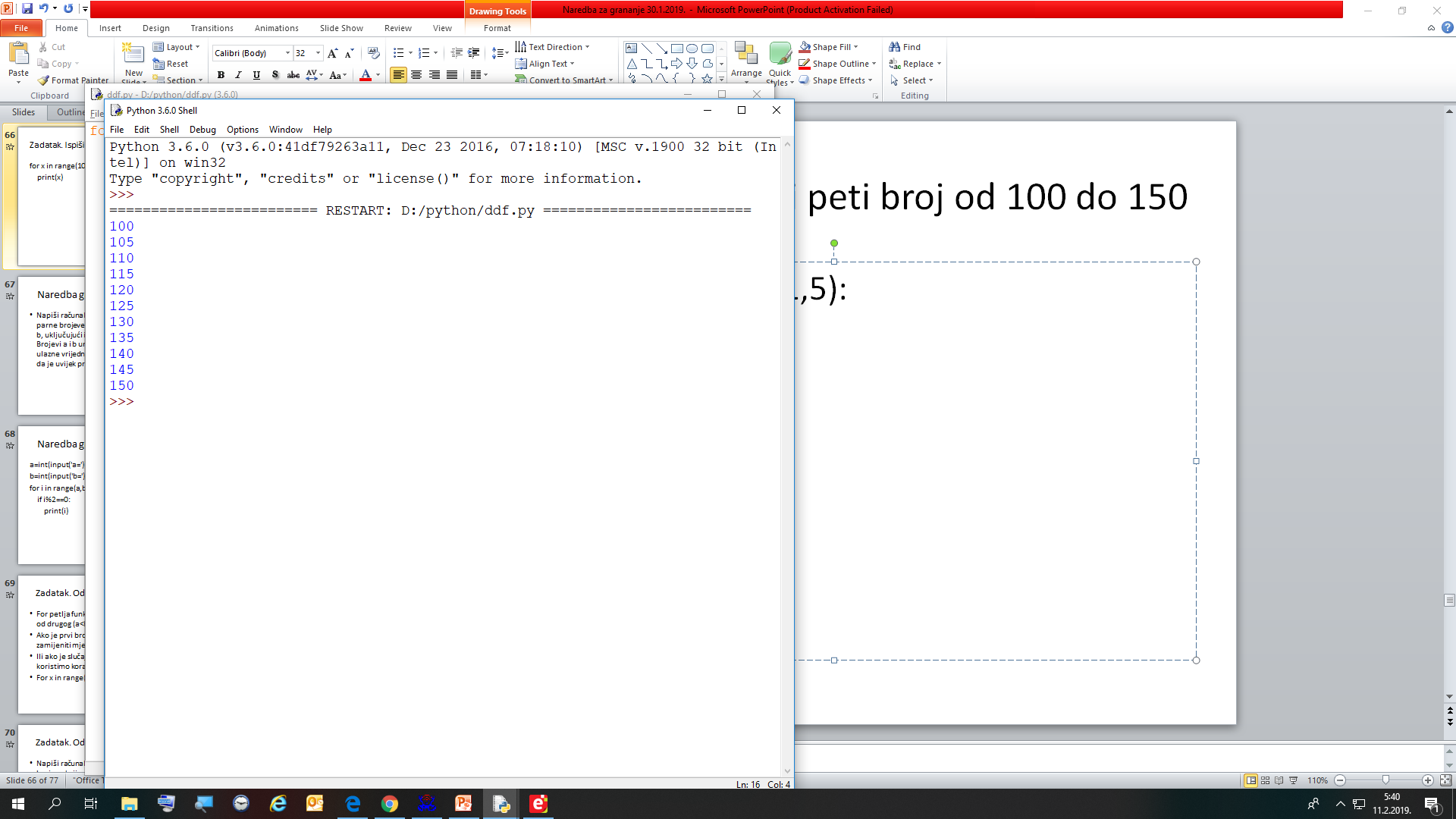 for x in range(100,151,5):
    print(x)
Zadatak. Parni do 100
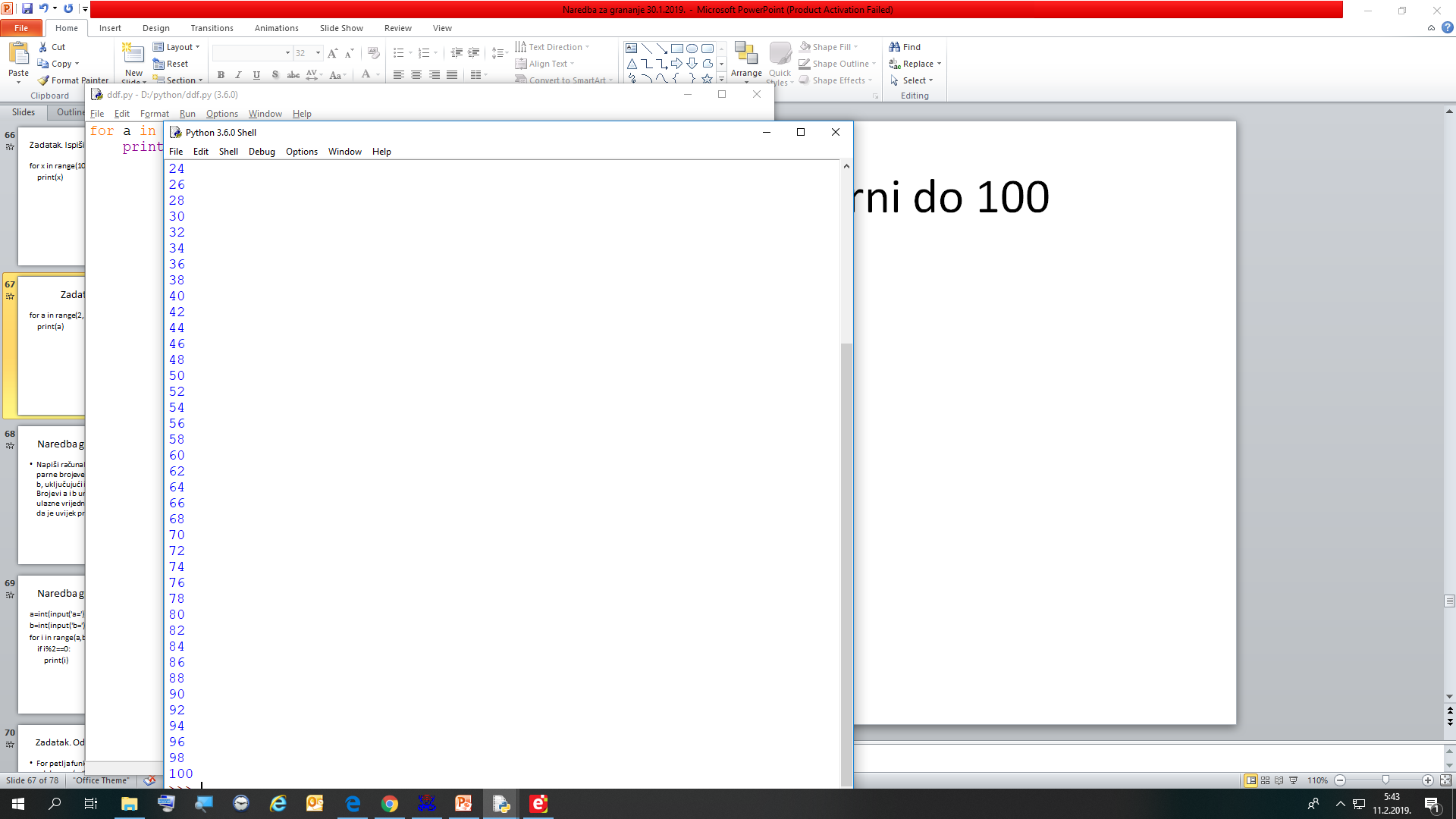 for a in range(2,101,2):
    print(a)
Zadatak. Ispis brojeva do n
Napiši računalni program koji će ispisati n broj prirodnih brojeva od 1 do n (n-nepoznanica)

n=int(input(‘n=‘))
for x in range(1,n+1):
    print(x)
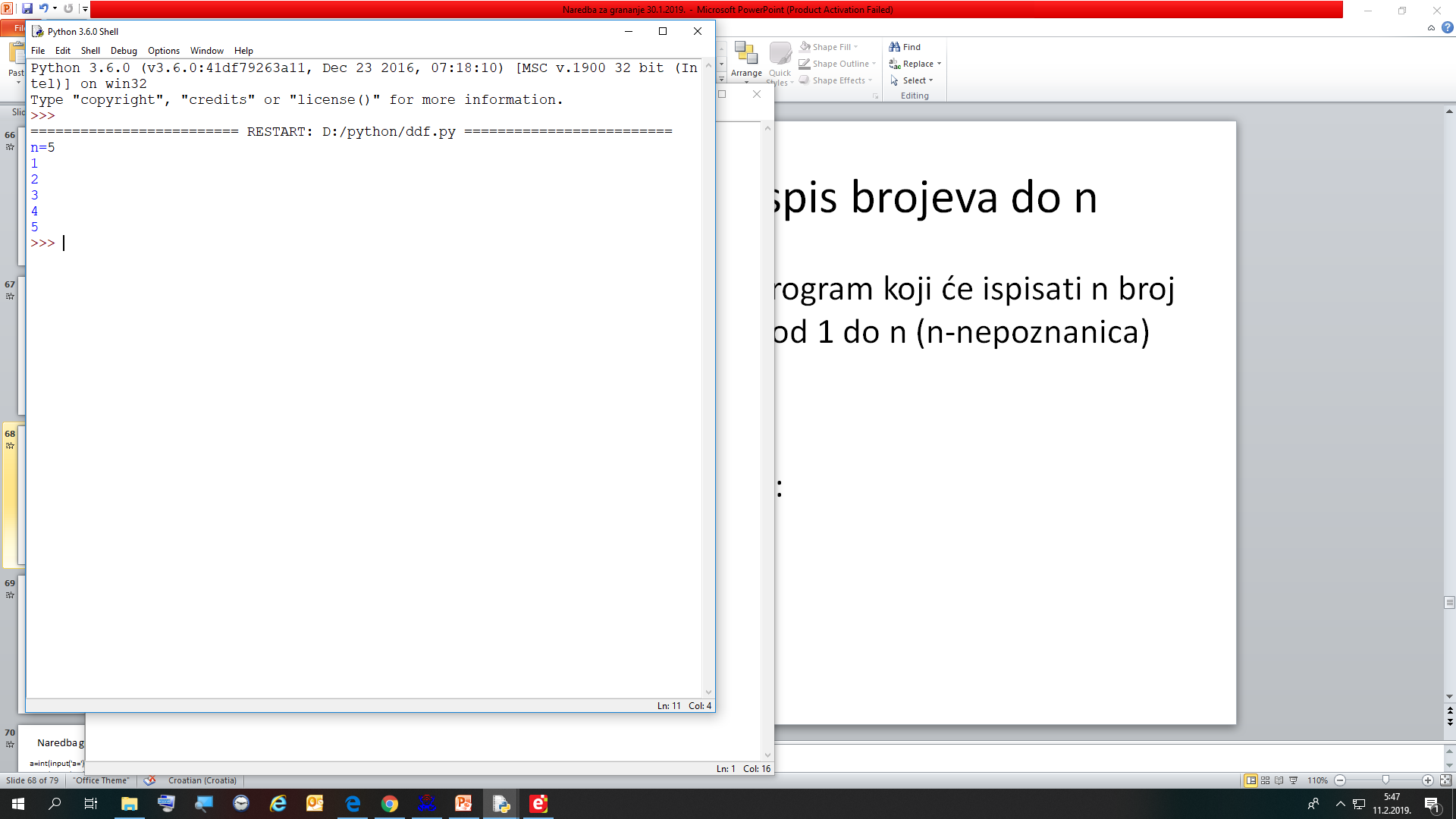 Zadatak. Ispis brojeva od a do b
Napiši računalni program koji će ispisati sve brojeve između a i b. Brojevi a i b upisuju se kao ulazne vrijednosti kada se program izvodi.

a=int(input('a='))
b=int(input('b='))
for x in range(a+1,b):
    print(x)
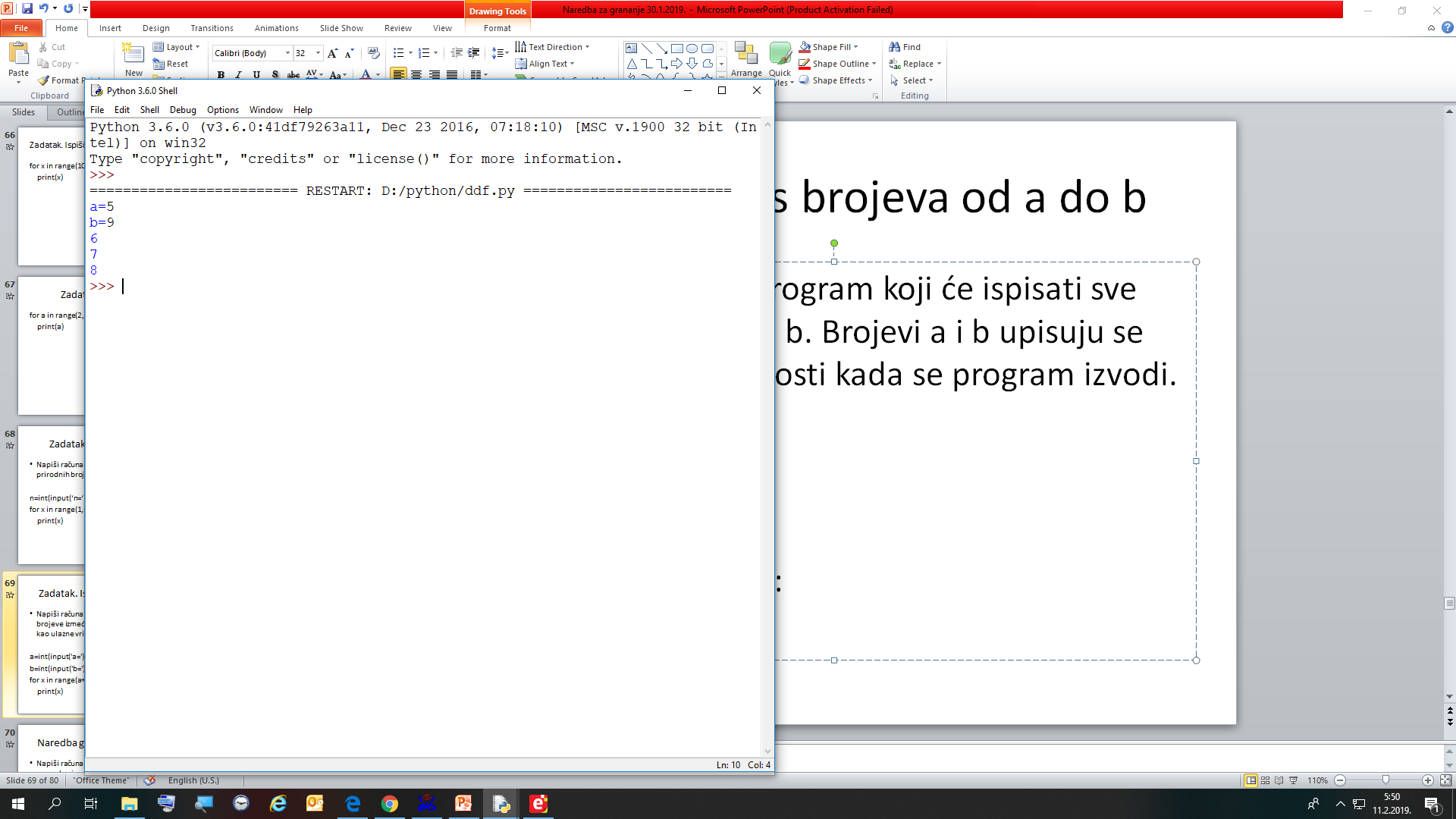 Zadatak. Najveći u n broju upisanih
n=int(input('Koliko brojevam upisujemo='))
najveci=0
for a in range(1,n+1):
    broj=int(input())
    if broj>najveci:
        najveci=broj
print(najveci)
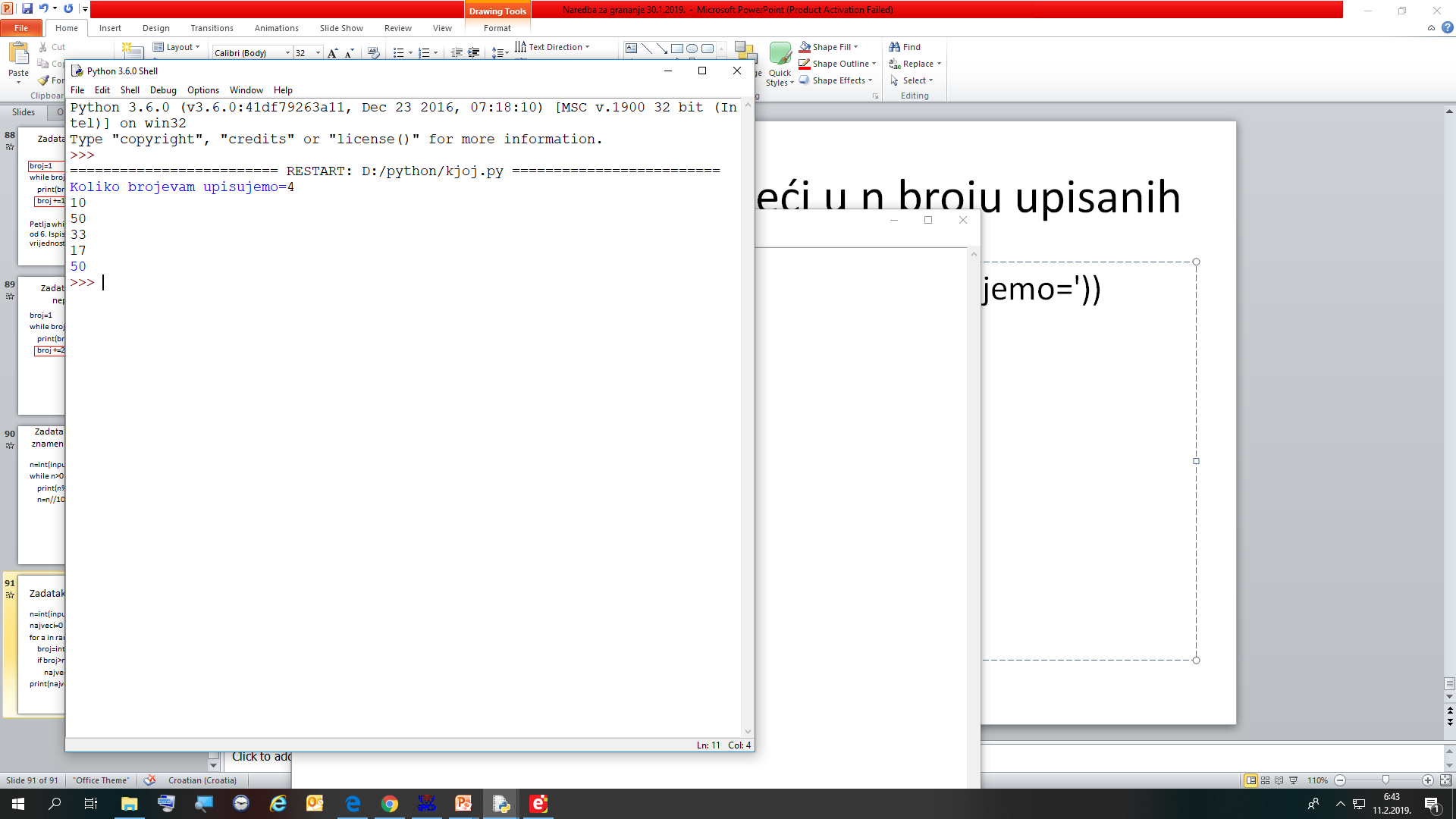 Naredba grananja unutar petlje
Napiši računalni program koji će ispisati sve parne brojeve koji se nalaze između brojeva a i b, uključujući i te brojeve (ako su parni). Brojevi a i b unose se putem tipkovnice kao ulazne vrijednosti, a neka vrijedi pretpostavka da je uvijek prvi broj manji od drugog (a<b).
Naredba grananja unutar petlje
a=int(input('a='))
b=int(input('b='))
for i in range(a,b+1):
    if i%2==0:
        print(i)
Zadatak. Od manjeg do većeg uvijek
For petlja funkcionira kada je prvi broj manji od drugog (a<b, for x in range(a,b))
Ako je prvi broj veći od drugog onda moramo zamijeniti mjesta (a>b, for x in range(b,a))
Ili ako je slučaj da tako želimo ispisati onda koristimo korak (-1)
For x in range(a,b,-1):
Zadatak. Od manjeg do većeg uvijek
Napiši računalni program koji će ispisati sve brojeve koji se nalaze između brojeva a i b. Brojevi a i b unose se putem tipkovnice kao ulazne vrijednosti.
Zadatak. Od manjeg do većeg uvijek
a=int(input('a='))
b=int(input('b='))
if a<b:
    for x in range(a,b+1):
        print(x)
elif b<a:
    for x in range(b,a+1):
        print(x)
else:
    print('Brojevi su jednaki')
Uporaba brojača
U programiranju su česte situacije kada je potrebno nešto drugo napraviti ponavljanjem petlje osim ispisivanja nekih vrijednosti npr. prebrajati ili zbrojiti vrijednosti koje zadovoljavaju neki uvjet. 
U takvim situacijama moramo uvesti novu varijablu koja stalno mijenja vrijednost izvršavanjem odabranih naredbi programa.
Uporaba brojača
Uzmimo prethodni primjer i umjesto da ispišemo sve parne brojeve između a i b broja, ispišimo koliko ih ima u varijabli ‘broj’.
Uporaba brojača
a=int(input('a='))
b=int(input('b='))
broj=0
for i in range(a,b+1):
    if i%2==0:
        broj=broj+1
print(broj)
Uzmimo npr. da upišemo brojeve 
a=5 i b=12
broj=0 – (početnu vrijednost varijable broj potrebno je postaviti jer se kasnije upotrebljava u naredbi broj=broj + 1)
Program izlistava brojeve u petlji od 5 do 12. Prvi paran broj je 6:
broj=0+1 (jer je broj=0 u početku)
Drugi paran broj je 8:
broj=1+1 (Varijabla broj se u petlji povećava, program pamti zadnju postavljenu vrijednost)
Treći paran broj je 10:
broj=2+1
Četvrti paran broj je 12:
broj=3+1
Program ispisuje zadnju vrijednost varijable broj – broj=4
Uporaba brojača
Napiši računalni program koji će ispisati zbroj prvih n-brojeva (n-nepoznanica koja se upisuje)
Uporaba brojača
U ovom slučaju ne prebrojavamo koliko puta se je uvjet ispunio ili petlja izvršila (broj=broj+1)
U varijabli ‘zbroj’ sada zbrajamo svaki x tj.svaki broj između 1 i upisanog broja (n)
Na primjer…n=4
Petlja x u rasponu od 1 do 4:
x=1, zbroj=0+1 (zbroj je sada 1)
x=2, zbroj=1+2 (zbroj je sada 3)
x=3, zbroj=3+3 (zbroj je sada 6)
x=4, zbroj=6+4 (zbroj je sada 10)

Program izvan petlje ispisuje 10
n=int(input('n='))
zbroj=0
for x in range(1,n+1):
    zbroj=zbroj+x
print(zbroj)
Uporaba brojača – drugačiji zapis
Napiši računalni program koji će ispisati koliko ima brojeva od 1 do 1000 koji su djeljivi brojevima 2, 5, 7, i 10.
broj=0
for x in range(1,1001):
    if x%2==0 and x%5==0 and x%7==0 and x%10==0:
        broj+=1
print(broj)
Program. Prosjek ocjena
Napiši računalni program koji će pitati korisnika koliko imaš predmeta (n). Ovisno o upisanom odgovoru, program će tražiti da korisnik unese toliki broj ocjena. Program ispisuje prosjek ocjena.
Program. Prosjek ocjena
n=int(input('Upiši broj predmeta='))
zbr=0
for x in range(1,n+1):
    print('Upiši ocjenu',x,'.predmeta')
    ocjena=int(input())
    zbr=zbr+ocjena
print('Prosjek=',zbr/n)
Uvjetno ponavljanje naredbi - while
U petlji for, bez logičkog uvjeta, poznat je broj ponavljanja, znamo koliko će puta program ponoviti određeni dio programa. 
U naredbi petlje while broj ponavljanja ovisi o postavljenom uvjetu te će se izvršavati dio programa sve dok je uvjet zadovoljen. Onog trenutka kada uvjet ne bude zadovoljen, program će izaći iz petlje i nastaviti izvoditi sljedeće blokove naredbi.
Uvjetno ponavljanje naredbi - while
Prikazana je svakodnevna aktivnost jedenja pomoću blok dijagrama te pokazuje mjesto odluke u kojem kada je odgovor NE vraćamo program na pitanje skroz dok odgovor nije DA.
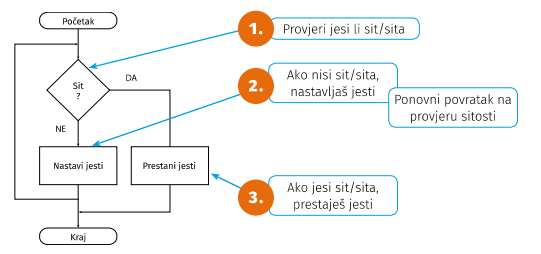 Uvjetno ponavljanje naredbi - while
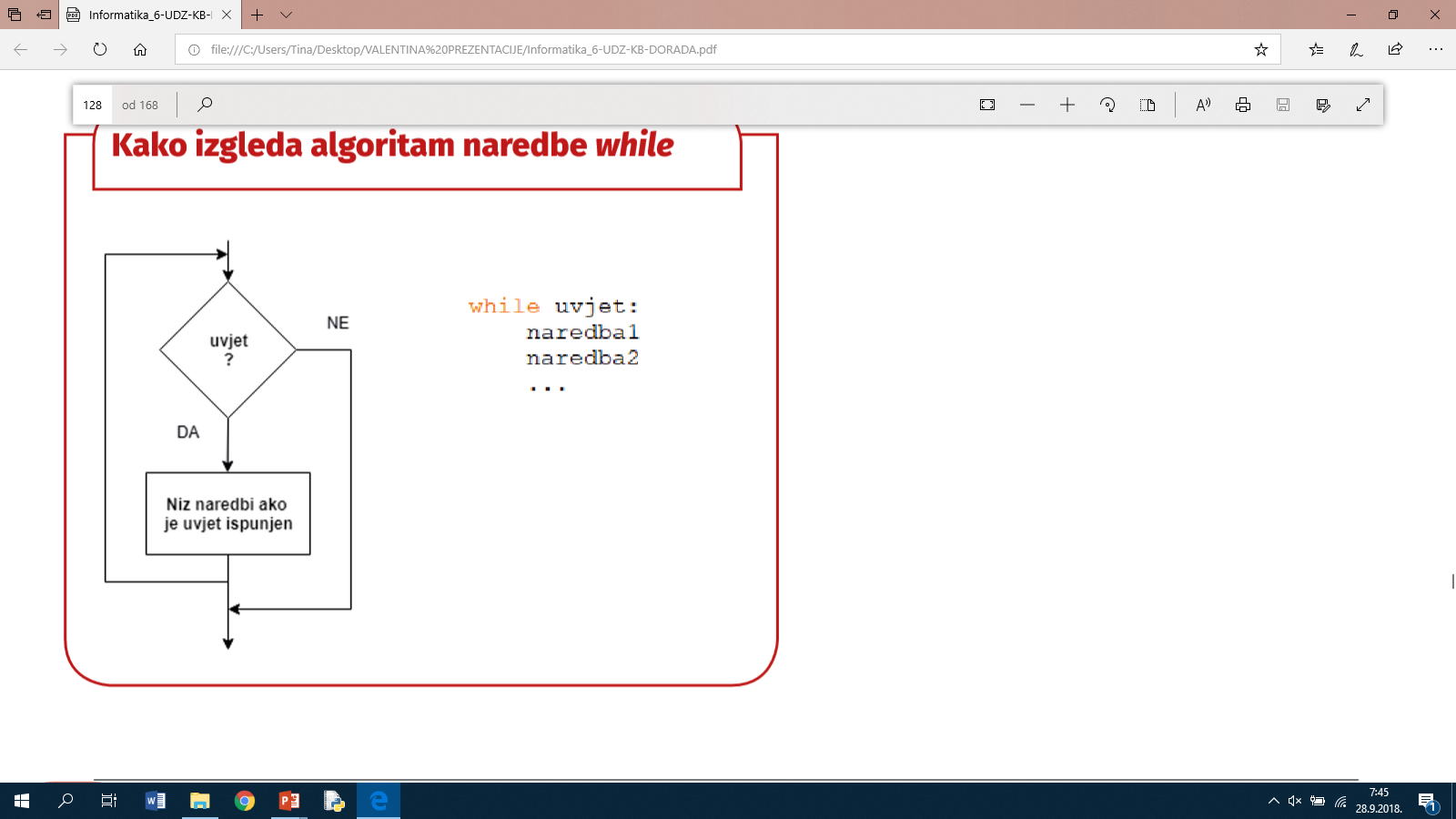 Naučit ćemo petlju za koju broj ponavljanja ne definiramo na početku već će broj ponavljanja ovisiti o uvjetu u samoj petlji. Za ponavljanje s uvjetom korist nam naredba ponavljaj dok je (while).
Uvjetno ponavljanje naredbi - while
Program svaki put kada prođe kroz petlju provjerava je li uvjet zadovoljen.
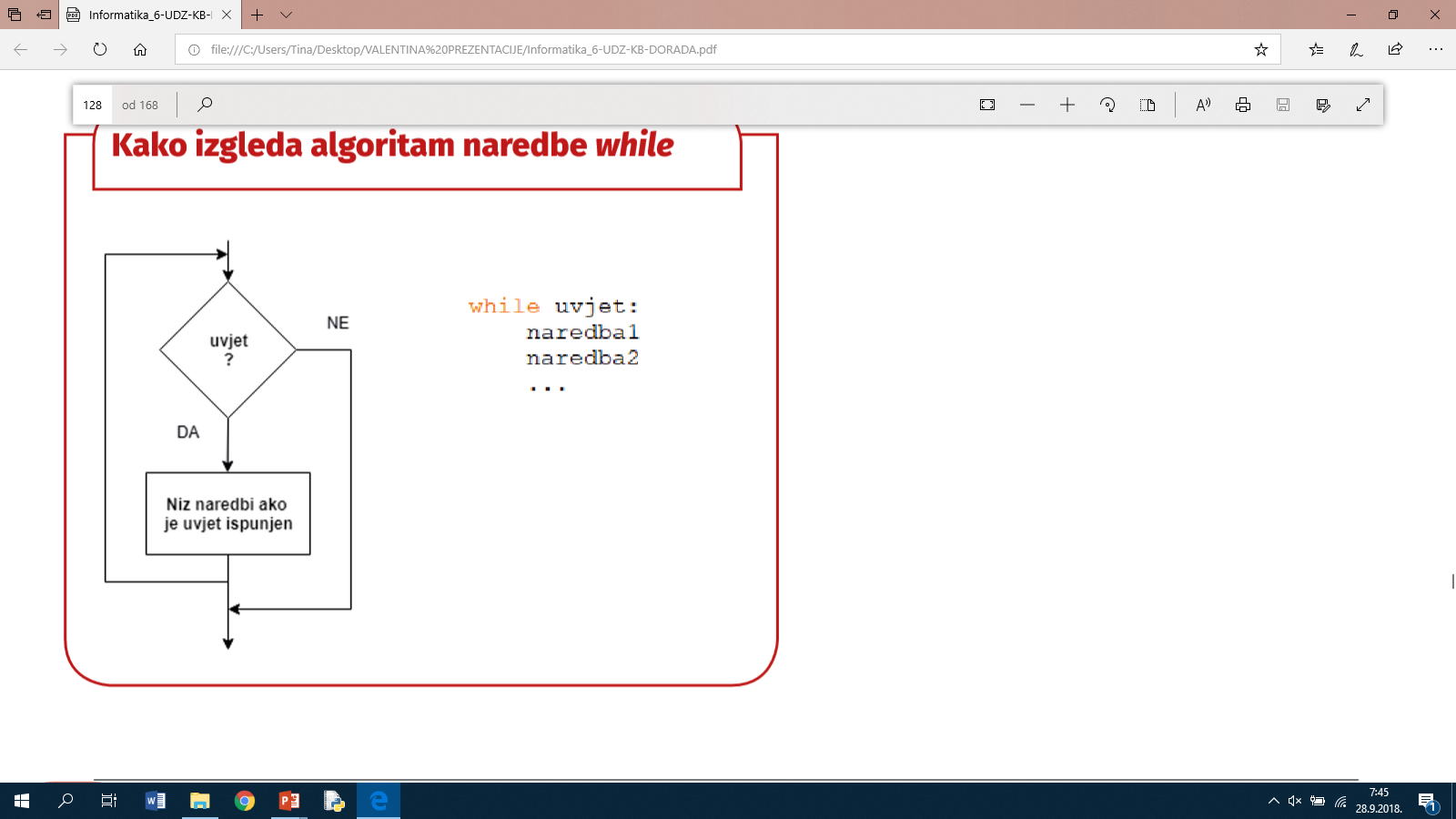 Zadatak. Beskonačna petlja koja ispisuje riječ „programiranje”
while 1<2:
    print('programiranje')

Petlja while se izvodi dok je uvjet istinit. Stoga dok je 1 manji od 2, program će ispisivati riječ ‘programiranje’.
Zadatak. While petljom ispisati sve brojeve od 1 do 5
broj=1
while broj<6:
    print(broj)
    broj =broj+1

Petlja while se izvodi dok je varijabla broj manja od 6. Ispisuje se varijabla broj čija je početna vrijednost 1 te nakon ispisa se povećava za 1.
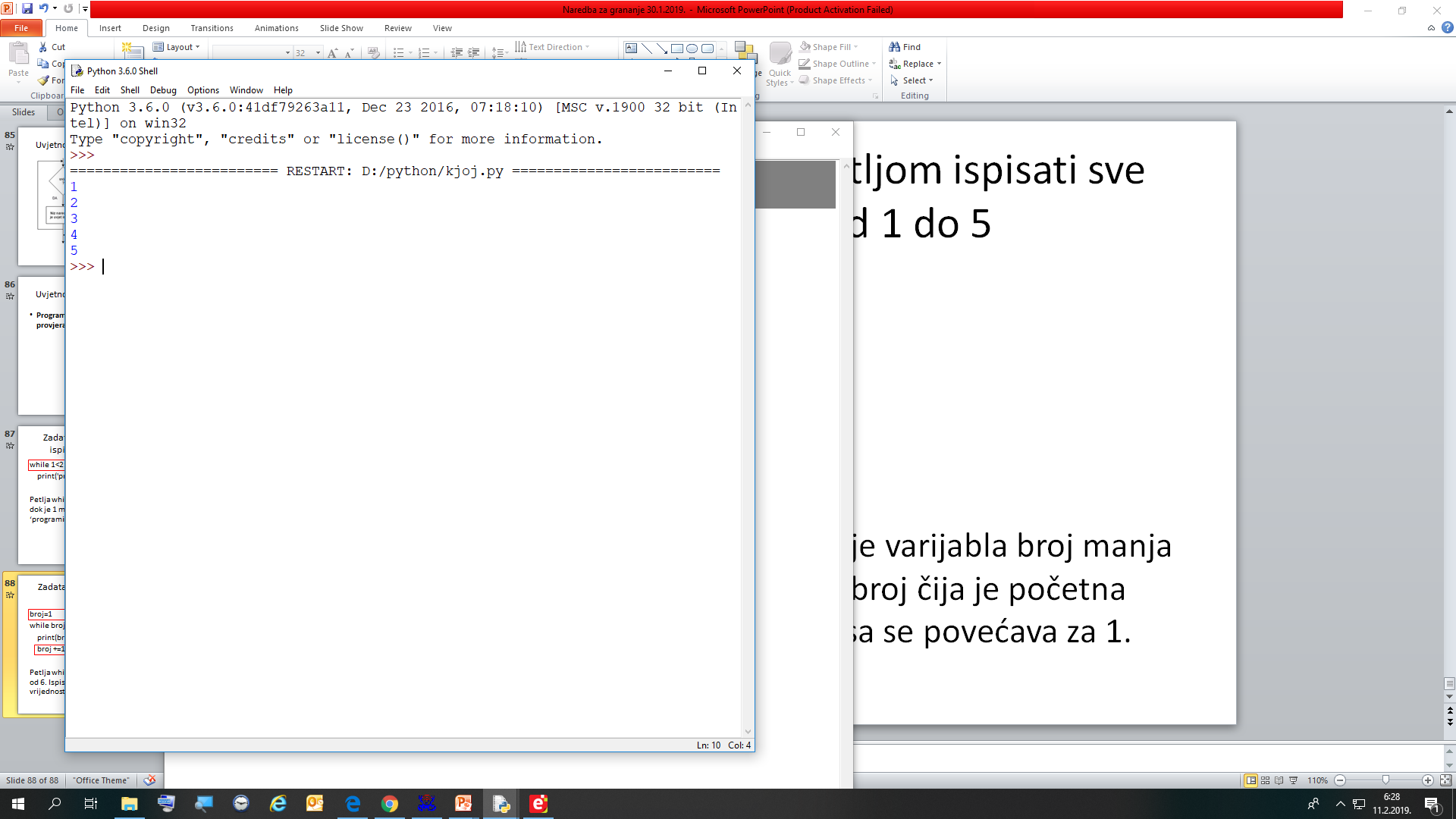 Zadatak. While petljom ispiše sve neparne brojeve od 1 do 20
broj=1
while broj<21:
    print(broj)
    broj +=2
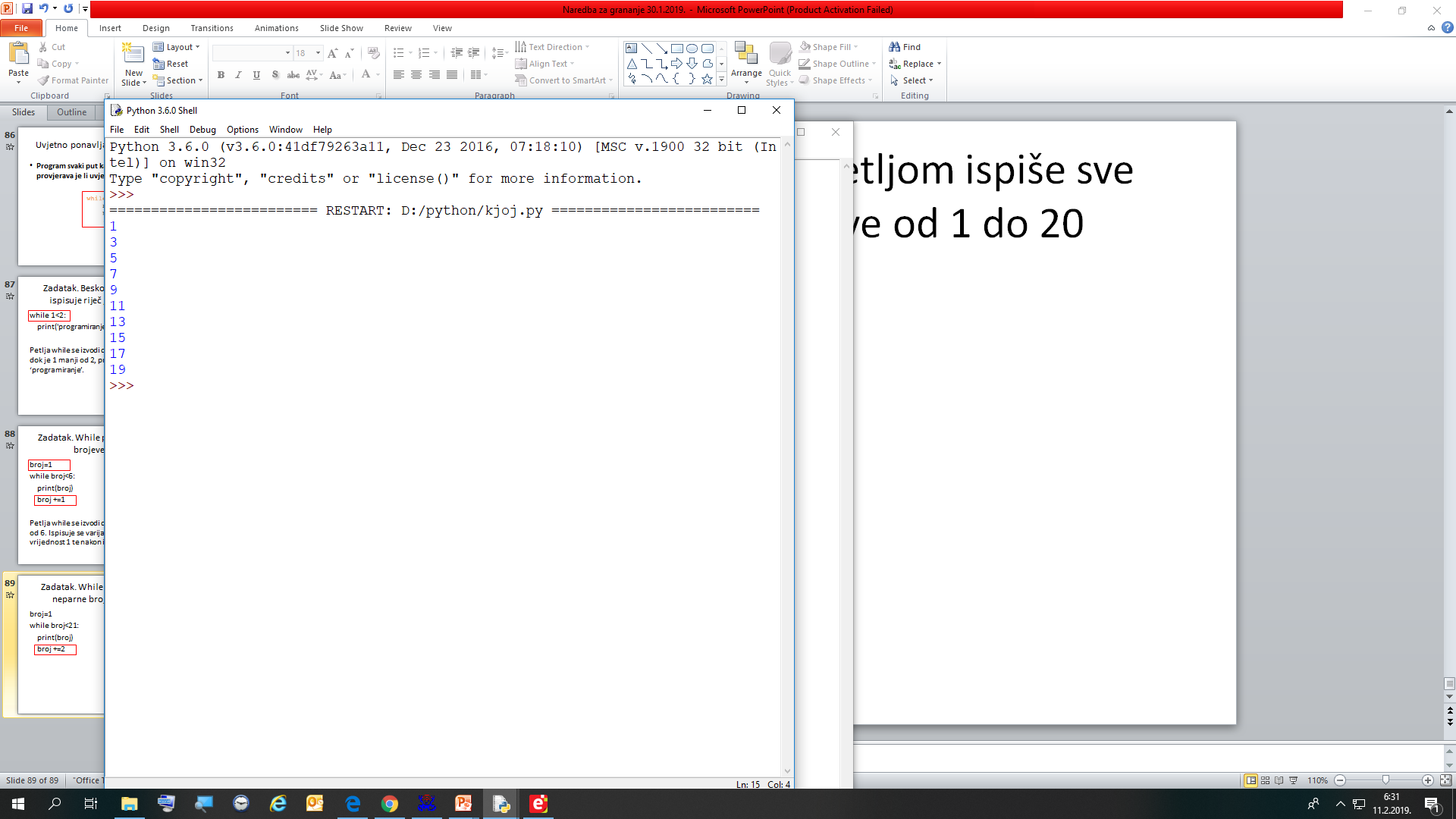 Zadatak. Upiši jedan broj te ga ispiši znamenku po znamenku od najmanje do najveće
n=int(input('n='))
while n>0:
    print(n%10)			n%10 daje ostatak
    n=n//10				pri dijeljenju s 10 
					1534/10=153.4;
					1534%10=4
					1534//10=153
Zadatak. Nasumično bacanje kockica
from random import*
bacaj='da'
while bacaj=='da':
    broj=randint(1,6)
    print('Bacam kockicu i dobio sam broj',broj)
    bacaj=input('Želiš li još bacati kockicu da/ne? ')
Zadatak. Pogodi broj
from random import*
n=randint(1,1000)
pokusaj=0
pogodi=0
print('Pogodi tajni broj između 1 i 1000')
print('Broj pokušaja ograničen je na 15!')
while pogodi!=n:
    print('Preostalo pokušaja=',15-pokusaj)
    pogodi=int(input())
    pokusaj +=1
    if pokusaj==15:
        print('Tajni broj',n,'nije pogođen u 15 pokušaja.')
        print('Program prekida s radom za 3 sec')
        for x in range(3,0,-1):
            print(x)
            import time
            time.sleep(1)
        quit()
    if pogodi>n:
        print('Tajni broj je manji. Pokušaj ponovo.')
    if pogodi<n:
        print('tajni broj je veci. Pokušaj ponovo.')
print('Tajni broj',n,'je pogođen u',pokusaj,'.pokušaju.')